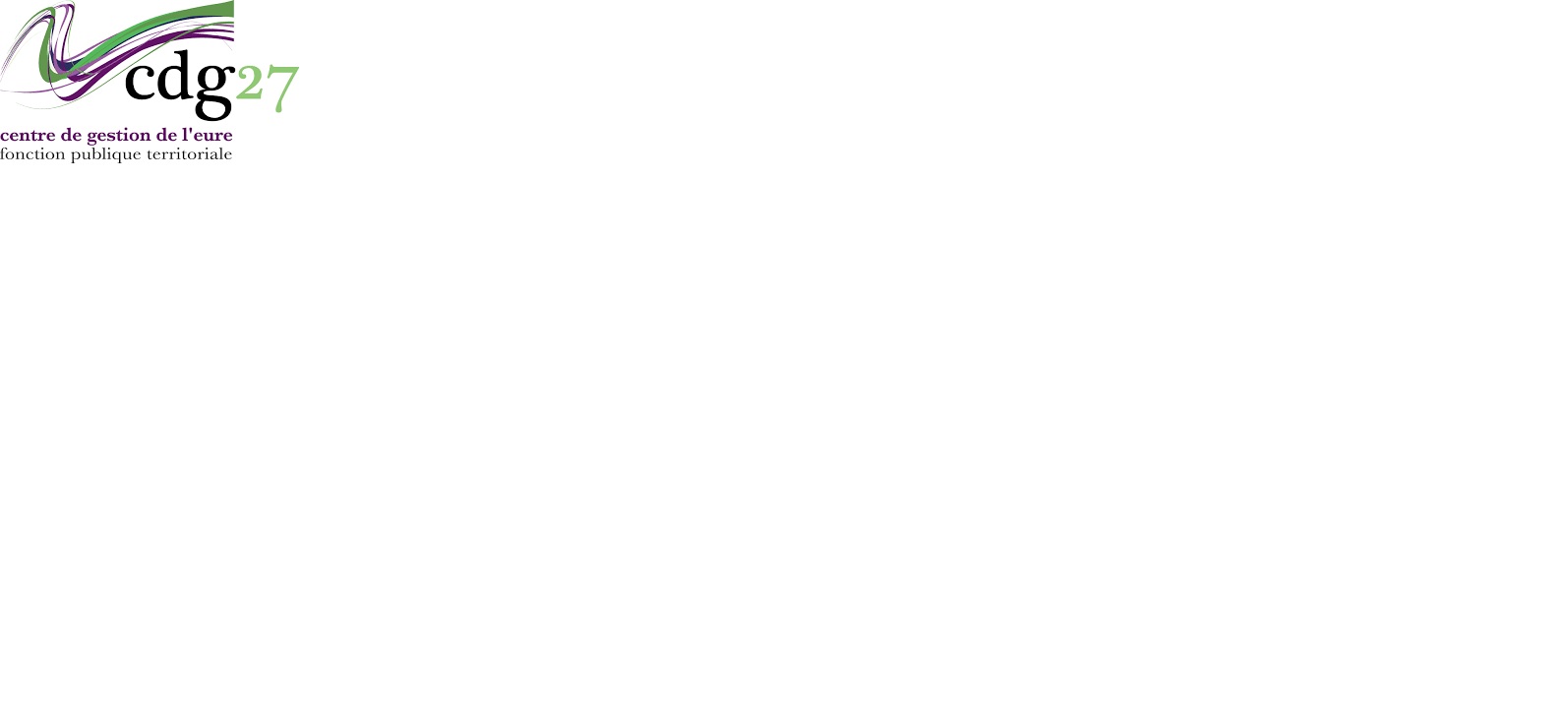 Comment instruire une demande d’imputabilité au service d’un agent (Accident de service, de trajet, Maladie professionnelle)?
Suivant
Cliquez sur « Echap » pour quitter la présentation à tout moment
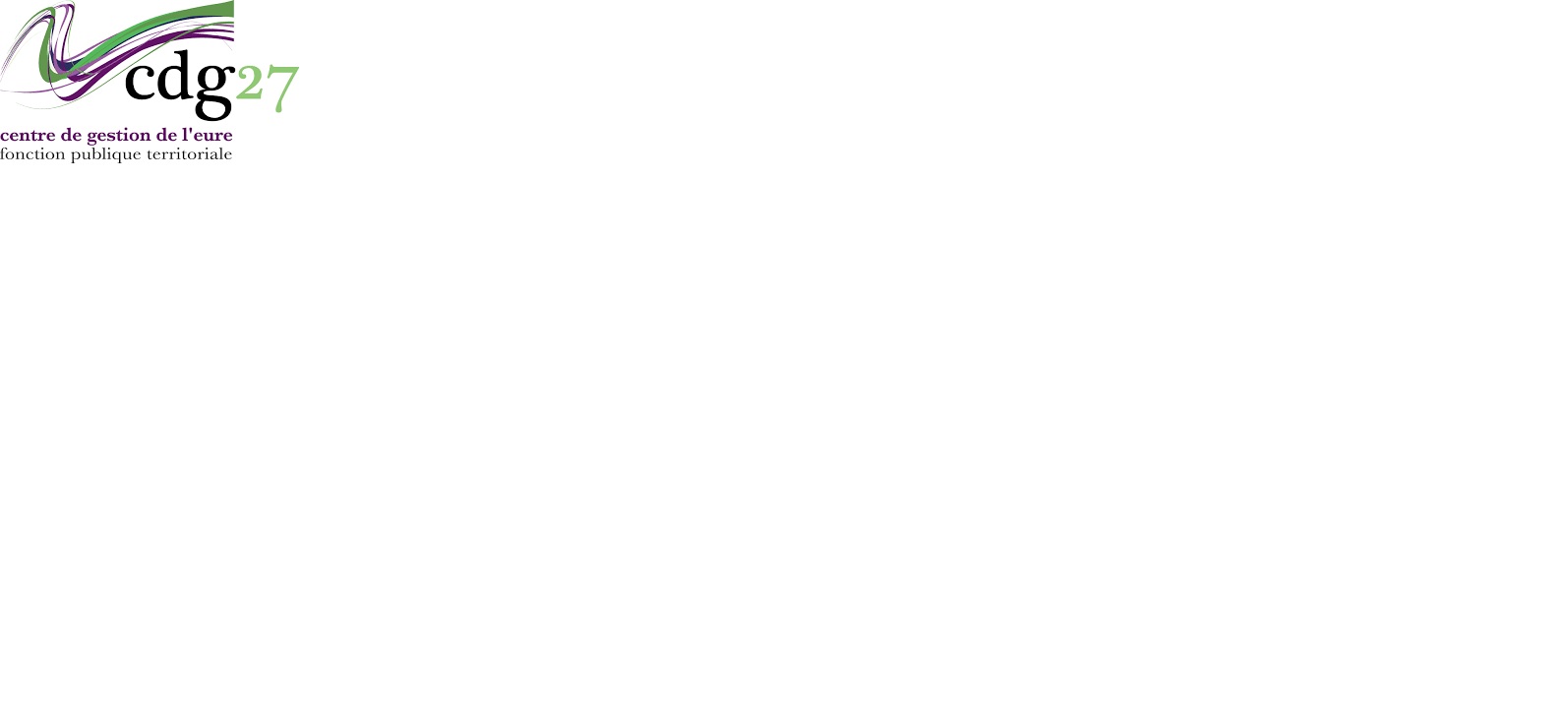 Quel est le statut de votre agent?
Titulaire
Contractuel
Cliquez sur « Echap » pour quitter la présentation à tout moment
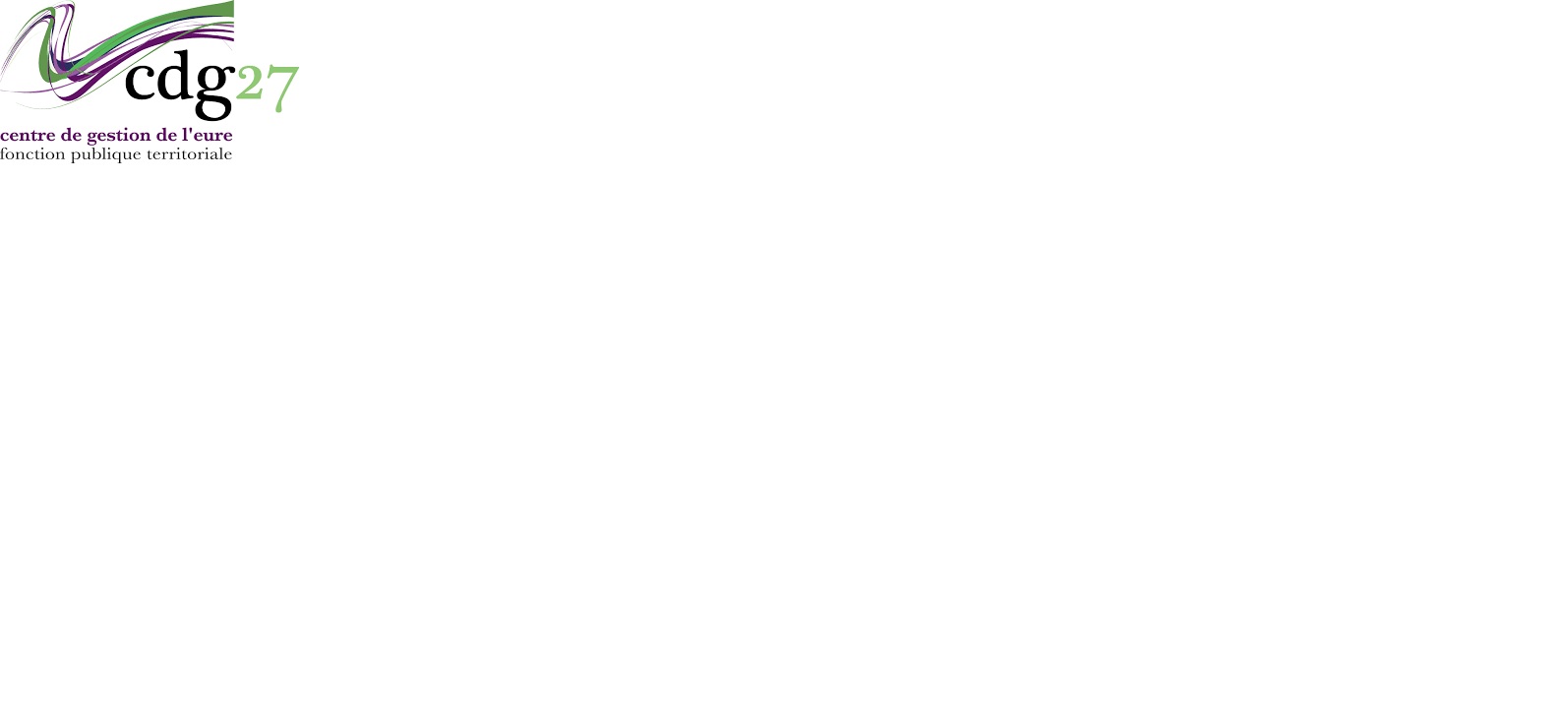 Votre agent est Titulaire.
Quel est son régime de retraite?
régime général IRCANTEC 
Moins de 28 h/semaine
régime spécial
 CNRACL
Plus de 28h/semaine
Revenir à la page précédente
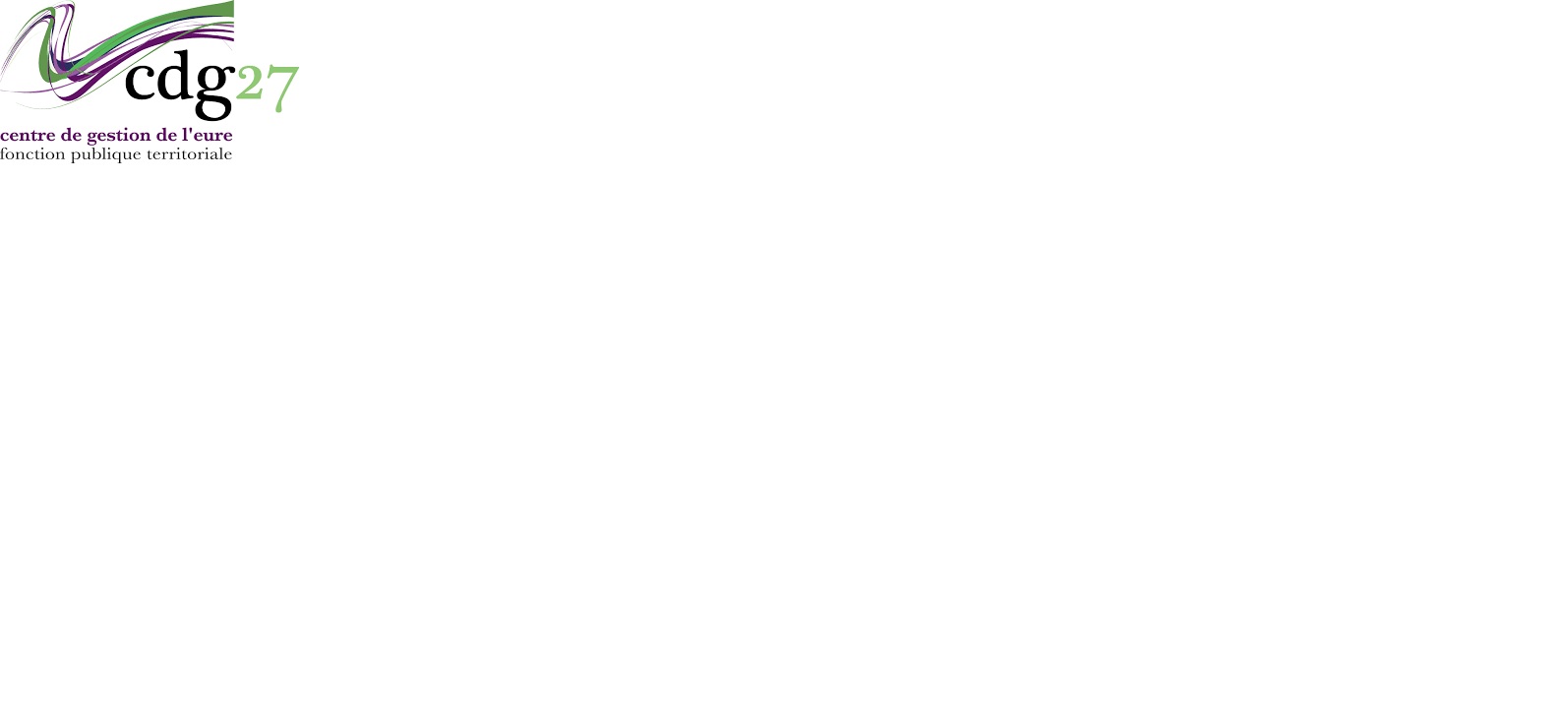 - Votre agent est Titulaire,- Son régime de retraite est la CNRACL.
Il s’agit d’un accident de service
Il s’agit d’un accident de trajet
Il s’agit d’une maladie professionnelle
Droits à rémunération
Retour
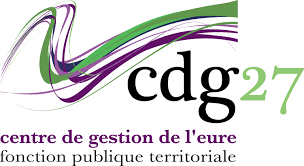 - Votre agent est Titulaire,- Son régime de retraite est la CNRACL.
Retour
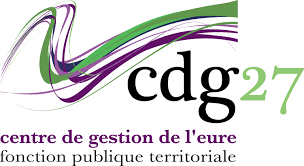 Il s’agit d’un accident de serviceAgent CNRACL
Présomption d’imputabilité
Définition d’un accident de service (Art  L822-18 du code général de la fonction publique)
« Est présumé imputable au service tout accident survenu à un fonctionnaire, quelle qu'en soit la cause, dans le temps et le lieu du service, dans l'exercice ou à l'occasion de l'exercice par le fonctionnaire de ses fonctions ou d'une activité qui en constitue le prolongement normal, en l'absence de faute personnelle ou de toute autre circonstance particulière détachant l'accident du service. »
Retour
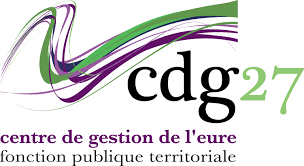 Il s’agit d’un accident de serviceAgent CNRACL
Définition Accident de service
Après réception de la déclaration écrite de l’agent accompagnée d’un certificat médical constatant les lésions, la pathologie,
Comment faire? 
-Vérifier si les délais de transmission de déclaration sont respectés par l’agent 
-Solliciter le responsable hiérarchique, l’assistant de prévention, pour recenser l’ensemble des informations nécessaires afin de vérifier l’imputabilité au service (circonstances, témoignages, conditions de travail, matériel utilisé)
-Etablir l’enquête administrative (Annexe 12 de la base documentaire)
Délais de déclaration et d’instruction
Suite
Pour complément vous pouvez consulter le bulletin actualité statutaire CITIS
Retour
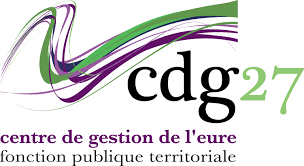 Il s’agit d’un accident de serviceAgent CNRACL
L’enquête administrative
Dans quel but?
-Vérifier l’imputabilité ou non au service
-Apporter les arguments de non imputabilité au service :
Faute de l’agent détachable du service dans le cadre d’un accident de service
Que faire avec cette enquête?
-Transmettre l’enquête et la déclaration au médecin du travail*
-Eventuellement, mandater une expertise médicale pour confronter la déclaration de l’agent avec les constations médicales, vérifier un état antérieur
-Si avis favorable du médecin agréé et accord de la collectivité = prendre une décision par arrêté.
-Si avis défavorable du médecin agréé ET doute ou faute personnelle de l’agent ou circonstance étrangère aux nécessités de la vie courante, saisir le conseil médical formation plénière
Mandater une expertise
Retour
Comment faire ?
* obligatoire
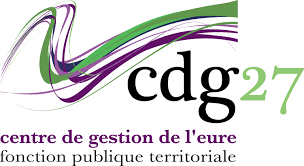 Il s’agit d’un accident de trajet Agent CNRACL
Pas de Présomption d’imputabilité
Définition d’un accident de trajet (Art  L822-19 du code général de la fonction publique)
« Est reconnu imputable au service, lorsque le fonctionnaire ou ses ayants droit en apportent la preuve ou lorsque l'enquête permet à l'autorité administrative de disposer des éléments suffisants, l'accident de trajet dont est victime le fonctionnaire qui se produit sur le parcours habituel entre le lieu où s'accomplit son service et sa résidence ou son lieu de restauration et pendant la durée normale pour l'effectuer, sauf si un fait personnel du fonctionnaire ou toute autre circonstance particulière étrangère notamment aux nécessités de la vie courante est de nature à détacher l'accident du service. »
Retour
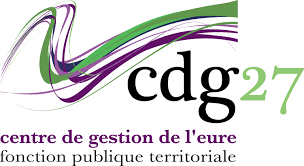 Il s’agit d’un accident de trajet Agent CNRACL
Définition Accident de trajet
Après réception de la déclaration écrite de l’agent accompagnée d’un certificat médical constant les lésions, la pathologie
Comment faire? 
-Vérifier si les délais de transmission de déclaration sont respectés par l’agent
-Vérifier le trajet domicile-travail, les horaires et les circonstances de l’accident déclaré par l’agent (dans le cadre d’un accident de trajet, l’agent doit apporter la preuve de l’imputabilité)
-Récupérer le rapport de gendarmerie (le cas échéant)
-Etablir l’enquête administrative (Annexe 12 de la base documentaire)
Délais de déclaration et d’instruction
Pour complément vous pouvez consulter le bulletin actualité statutaire CITIS
Suite
Retour
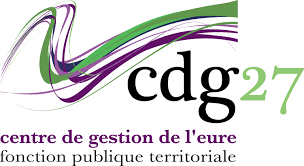 Il s’agit d’un accident de trajet Agent CNRACL
L’enquête administrative
Dans quel but?
-Vérifier l’imputabilité ou non au trajet domicile -travail
-Apporter les arguments de non imputabilité au service :
-Vérifier les conditions de trajet pour l’accident de trajet

Que faire avec cette enquête?
-Transmettre l’enquête et la déclaration au médecin du travail*
-Eventuellement, mandater une expertise médicale confronter la déclaration de l’agent avec les constations médicales, vérifier un état antérieur, vérifier un état antérieur
-Si avis favorable du médecin agréé et accord de la collectivité = prendre une décision par arrêté.
- Si avis défavorable du médecin agréé ET doute ou faute personnelle de l’agent ou circonstance étrangère aux nécessités de la vie courante, saisir le conseil médical formation plénière
Mandater une expertise
Retour
* obligatoire
Comment faire ?
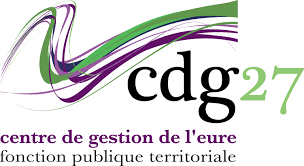 Il s’agit d’une maladie professionnelleAgent CNRACL
Présomption d’imputabilité
Définition d’une maladie professionnelle (Art  L822-20 du code général de la fonction publique)
« Est présumée imputable au service toute maladie désignée par les tableaux de maladies professionnelles mentionnés aux articles L. 461-1 et suivants du code de la sécurité sociale et contractée dans l'exercice ou à l'occasion de l'exercice par le fonctionnaire de ses fonctions dans les conditions mentionnées à ce tableau.Si une ou plusieurs conditions tenant au délai de prise en charge, à la durée d'exposition ou à la liste limitative des travaux ne sont pas remplies, la maladie telle qu'elle est désignée par un tableau peut être reconnue imputable au service lorsque le fonctionnaire ou ses ayants droit établissent qu'elle est directement causée par l'exercice des fonctions.Peut également être reconnue imputable au service une maladie non désignée dans les tableaux de maladies professionnelles mentionnés aux articles L. 461-1 et suivants du code de la sécurité sociale lorsque le fonctionnaire ou ses ayants droit établissent qu'elle est essentiellement et directement causée par l'exercice des fonctions et qu'elle entraîne une incapacité permanente à un taux déterminé et évalué dans les conditions prévues par décret en Conseil d'Etat. »
Retour
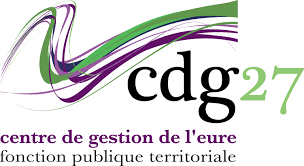 Il s’agit d’une maladie professionnelleAgent CNRACL
Définition Maladie Professionnelle
Après réception de la déclaration écrite de l’agent accompagnée d’un certificat médical constant les lésions, la pathologie
Comment faire? 
-Vérifier si les délais de transmission de déclaration sont respectés par l’agent 
-Solliciter le responsable hiérarchique, l’assistant de prévention, pour recenser l’ensemble des informations nécessaires afin de vérifier le lien éventuel entre le travail et la maladie :
Conditions de travail
Matériel utilisé
temps d’exposition au risque
Mode d’exécution des missions
…
-Transmettre la déclaration de maladie professionnelle au Médecin du travail pour confirmation ou non si la pathologie remplit les critères des tableaux des maladies professionnelles
Délais de déclaration et d’instruction
Suite
Retour
Pour complément vous pouvez consulter le bulletin actualité statutaire CITIS
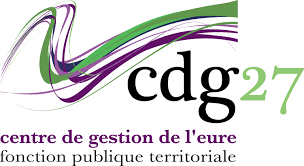 Il s’agit d’une maladie professionnelleAgent CNRACL
L’enquête administrative (Annexe 13 de la base documentaire)
Dans quel but?
-Vérifier l’imputabilité ou non au service
-Apporter les arguments de non imputabilité au service 
-Confirmer ou infirmer l’exposition au risque de contracter une maladie en lien avec l’activité professionnelle pour une maladie professionnelle, les tâches effectuées sont elles la cause directe de la pathologie
Que faire avec cette enquête?
-Transmettre l’enquête et la déclaration au médecin du travail*
-Mandater une expertise médicale pour confirmer ou infirmer si la pathologie répond aux critères des tableaux des maladies professionnelles, vérifier un état antérieur
- Si avis favorable du médecin agréé et accord de la collectivité = prendre une décision par arrêté.
- Si avis défavorable du médecin et doute de la collectivité, saisir le conseil médical formation plénière
Mandater une expertise
Retour
Comment faire ?
* obligatoire
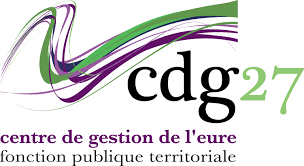 Il s’agit d’un accident de serviceAgent CNRACL
Délais déclaration et instruction
Instruction collectivité
Déclaration Agent CNRACL
Retour
Pendant l’instruction, l’agent est placé en congé de maladie. Si le délai d’instruction est dépassé, la collectivité devra placer l’agent en CITIS provisoire
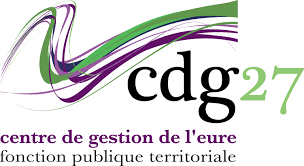 Il s’agit d’un accident de trajet Agent CNRACL
Délais déclaration et instruction
Instruction collectivité
Déclaration Agent CNRACL
Retour
Pendant l’instruction, l’agent est placé en congé de maladie. Si le délai d’instruction est dépassé, la collectivité devra placer l’agent en CITIS provisoire
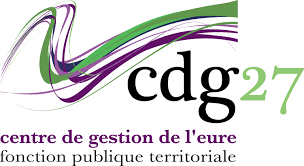 Il s’agit d’une maladie professionnelleAgent CNRACL
Délais déclaration et instruction
Instruction collectivité
Déclaration Agent CNRACL
Dans le cas d’une maladie professionnelle :
Le fonctionnaire a 2 ans, à compter de la date de la première constatation de la maladie, pour transmettre une déclaration à l’autorité territoriale
Retour
Pendant l’instruction, l’agent est placé en congé de maladie. Si le délai d’instruction est dépassé, la collectivité devra placer l’agent en CITIS provisoire
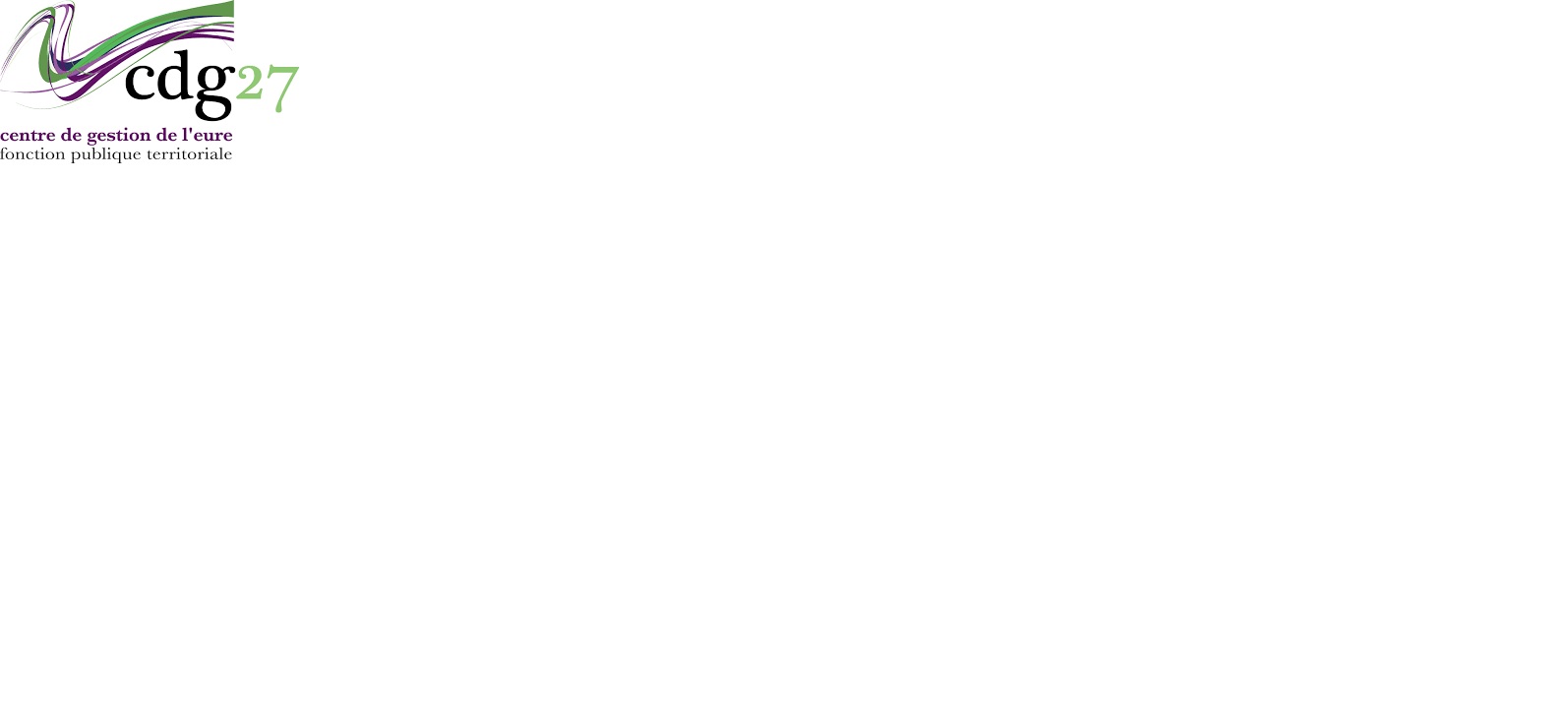 Il s’agit d’un accident de serviceAgent CNRACL
Comment mandater une expertise médicale auprès d’un médecin agréé ?
Directement auprès du médecin agréé
Par l’intermédiaire du contrat d’assurance statutaire
Retour
Cliquez sur « Echap » pour quitter la présentation à tout moment
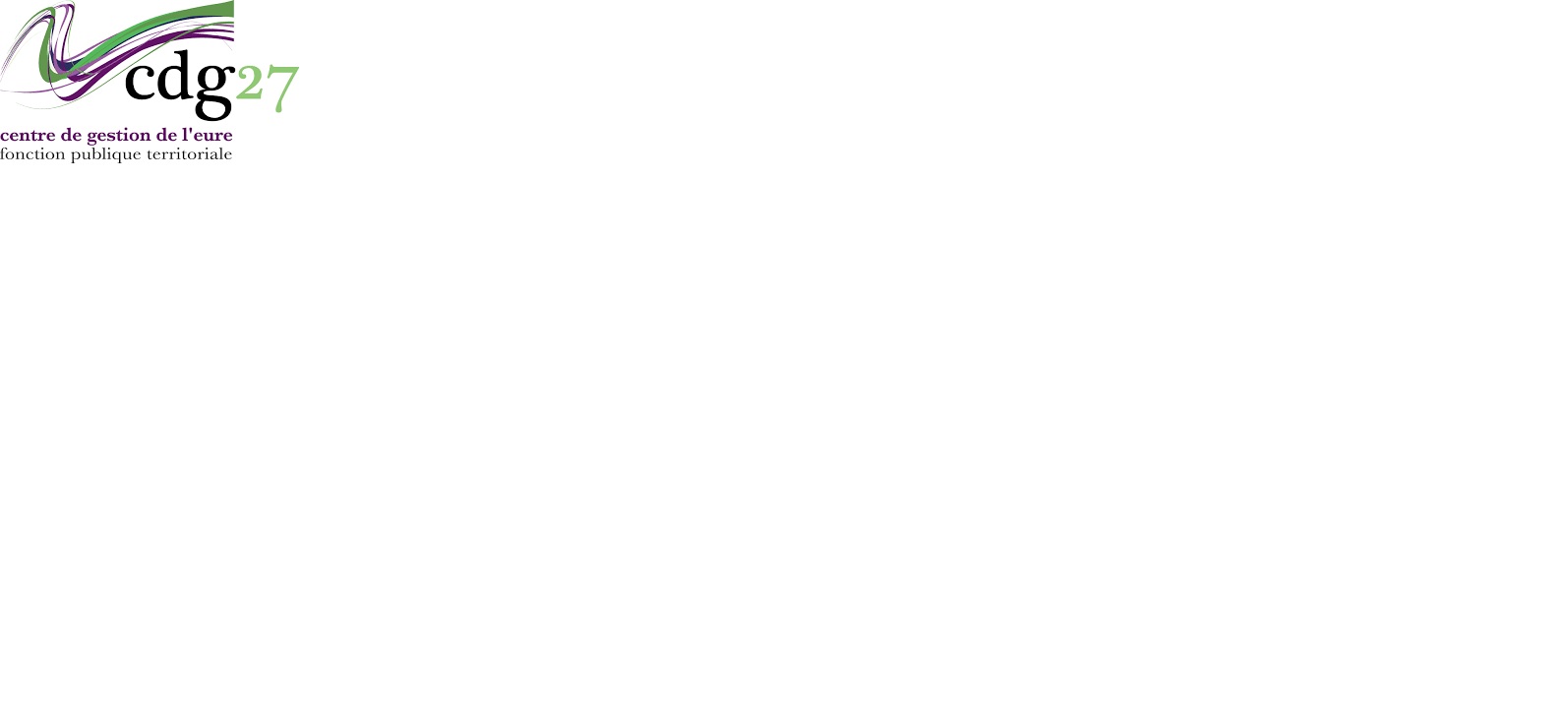 Il s’agit d’un accident de trajet Agent CNRACL
Comment mandater une expertise médicale auprès d’un médecin agréé ?
Directement auprès du médecin agréé
Par l’intermédiaire du contrat d’assurance statutaire
Retour
Cliquez sur « Echap » pour quitter la présentation à tout moment
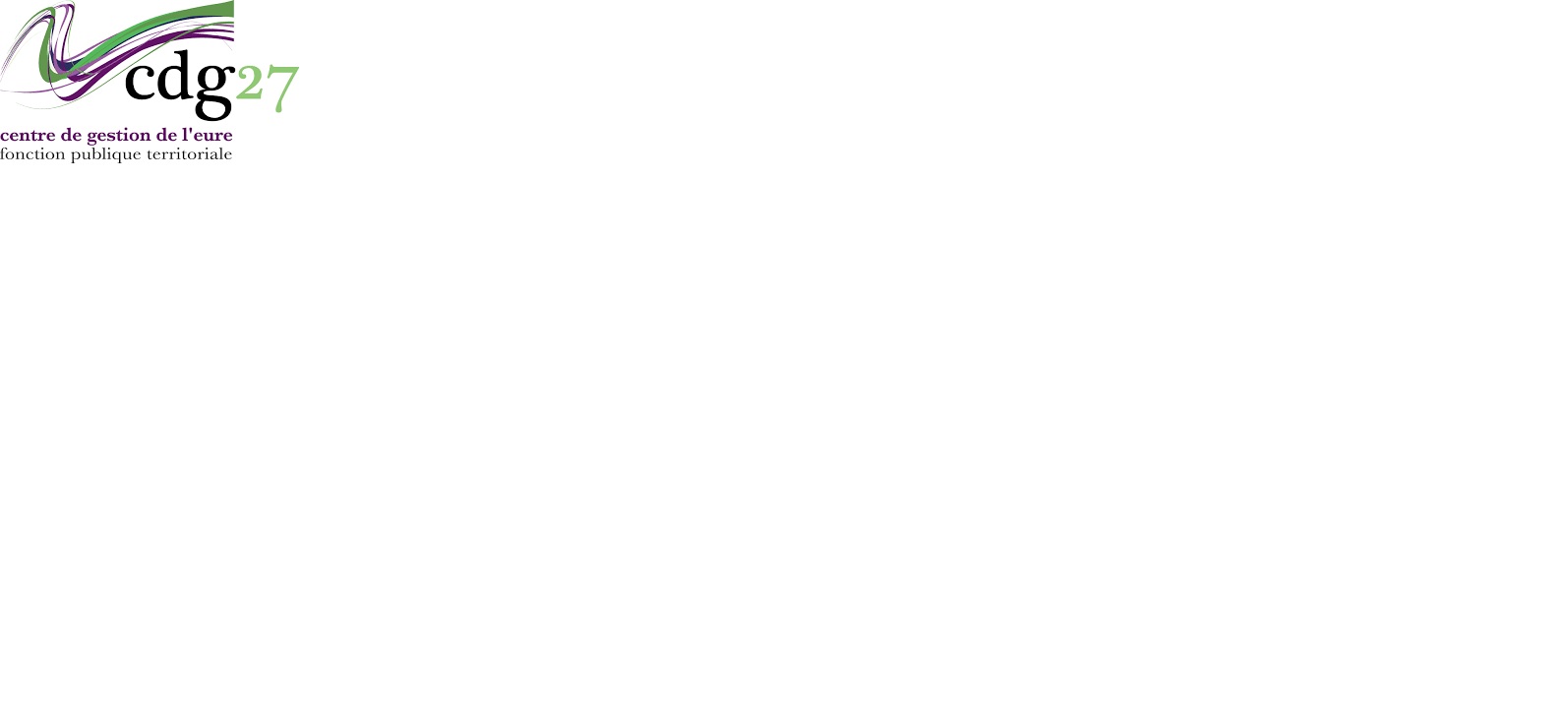 Il s’agit d’une maladie professionnelleAgent CNRACL
Comment mandater une expertise médicale auprès d’un médecin agréé ?
Directement auprès du médecin agréé
Par l’intermédiaire du contrat d’assurance statutaire
Retour
Cliquez sur « Echap » pour quitter la présentation à tout moment
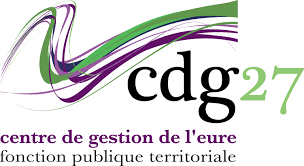 Il s’agit d’un accident de serviceAgent CNRACL
Mandater une expertise médicale auprès d’un médecin agréé ARS
Listes des médecins agréés par l’ARS disponibles sur le site de l’ARS : https://www.normandie.ars.sante.fr/annuaires-des-professionnels-et-etablissements-0
-Prendre contact avec un médecin agréé pour prise de rendez vous
-Transmission de la lettre de mission + questionnaire (Annexe 5 de la base documentaire) ainsi que les documents suivants :
Déclaration de l’accident de service
Fiche de poste
Certificats médicaux
Enquête administrative (rapport de la collectivité mentionnant son avis)
-Envoi de la convocation à l’agent au minimum 15 jours avant le rdv (Annexe 7 de la base documentaire)
Suite
Retour
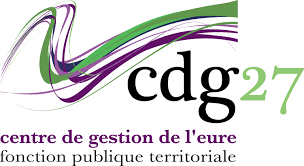 Il s’agit d’un accident de trajet Agent CNRACL
Mandater une expertise médicale auprès d’un médecin agréé ARS
Listes des médecins agréés par l’ARS disponibles sur le site de l’ARS : https://www.normandie.ars.sante.fr/annuaires-des-professionnels-et-etablissements-0
-Prendre contact avec un médecin agréé pour prise de rendez vous
-Transmission de la lettre de mission + questionnaire (Annexe 5 de la base documentaire) ainsi que les documents suivants :
Déclaration de l’accident de trajet
Fiche de poste
Certificats médicaux
Enquête administrative (rapport de la collectivité mentionnant son avis)
-Envoi de la convocation à l’agent au minimum 15 jours avant le rdv (Annexe 7 de la base documentaire)
Suite
Retour
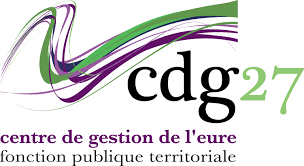 Il s’agit d’une maladie professionnelleAgent CNRACL
Mandater une expertise médicale auprès d’un médecin agréé ARS
Listes des médecins agréés par l’ARS disponibles sur le site de l’ARS : https://www.normandie.ars.sante.fr/annuaires-des-professionnels-et-etablissements-0
-Prendre contact avec un médecin agréé pour prise de rendez vous
-Transmission de la lettre de mission + questionnaire (Annexe 6 de la base documentaire) ainsi que les documents suivants :
Déclaration de maladie professionnelle
Fiche de poste
Certificats médicaux
Enquête administrative (rapport de la collectivité mentionnant son avis)
Rapport du médecin du travail : le médecin du travail devra donner son avis sur la correspondance entre la pathologie et les critères des tableaux des maladies professionnelles)
-Envoi de la convocation à l’agent au minimum 15 jours avant le rdv (Annexe 7 de la base documentaire)
Suite
Retour
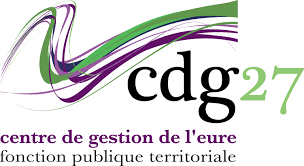 Il s’agit d’un accident de serviceAgent CNRACL
Mandater une expertise médicale auprès d’un médecin agréé ARS
Mandater une expertise auprès d’un médecin agréé via le contrat d’assurance statutaire, 
-Faire une demande d’expertise médicale auprès des services de l’assureur (selon conditions contractuelles de votre contrat)
-Soumettre vos questions et tous les documents nécessaires pour le médecin agréé, soit :
Déclaration Accident de service
Fiche de poste
Certificats médicaux
Enquête administrative(rapport de la collectivité mentionnant son avis)
Suite
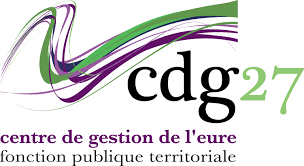 Il s’agit d’un accident de trajet Agent CNRACL
Mandater une expertise médicale auprès d’un médecin agréé ARS
Mandater une expertise auprès d’un médecin agréé via le contrat d’assurance statutaire, 
-Faire une demande d’expertise médicale auprès des services de l’assureur (selon conditions contractuelles de votre contrat)
-Soumettre vos questions et tous les documents nécessaires pour le médecin agréé, soit :
Déclaration Accident de trajet
Fiche de poste
Certificats médicaux
Enquête administrative (rapport de la collectivité mentionnant son avis)
Suite
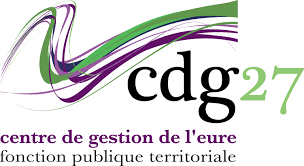 Il s’agit d’une maladie professionnelleAgent CNRACL
Mandater une expertise médicale auprès d’un médecin agréé ARS
Mandater une expertise auprès d’un médecin agréé via le contrat d’assurance statutaire, 
-Faire une demande d’expertise médicale auprès des services de l’assureur (selon conditions contractuelles de votre contrat)
-Soumettre vos questions et tous les documents nécessaires pour le médecin agréé, soit :
Déclaration de Maladie Professionnelle
Fiche de poste
Certificats médicaux
Enquête administrative (rapport de la collectivité mentionnant son avis)
Rapport du médecin du travail : le médecin du travail devra donner son avis sur la correspondance entre la pathologie et les critères des tableaux des maladies professionnelles)
Suite
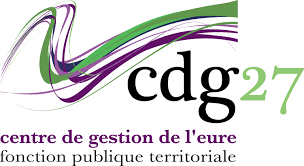 Il s’agit d’un accident de serviceAgent CNRACL
Mandater une expertise médicale auprès d’un médecin agréé ARS
Que faire à la réception de l'avis du médecin agréé?
Si le médecin agréé donne un avis favorable
-Prendre la décision par arrêté
Si le médecin agréé donne un avis défavorable
-Saisir le conseil médical formation plénière pour avis consultatif, avant la prise de décision par arrêté
Retour
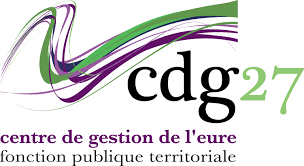 Il s’agit d’un accident de trajet Agent CNRACL
Mandater une expertise médicale auprès d’un médecin agréé ARS
Que faire à la réception de l'avis du médecin agréé?
Si le médecin agréé donne un avis favorable
-Prendre la décision par arrêté
Si le médecin agréé donne un avis défavorable
-Saisir le conseil médical formation plénière pour avis consultatif, avant la prise de décision par arrêté
Retour
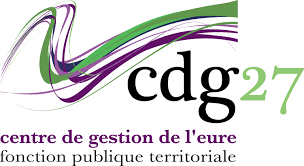 Il s’agit d’une maladie professionnelleAgent CNRACL
Mandater une expertise médicale auprès d’un médecin agréé ARS
Que faire à la réception de l'avis du médecin agréé?
Si le médecin agréé donne un avis favorable
-Saisir le conseil médical formation plénière en cas de maladie professionnelle hors tableau ou si celle-ci ne correspond pas aux critères des tableaux des maladies professionnelles (INRS)
-S’il s’agit d’une maladie inscrite dans un des des tableaux des maladies professionnelles (INRS), prendre un arrêté
Si le médecin agréé donne un avis défavorable
-Saisir le conseil médical formation plénière pour avis consultatif, avant la prise de décision par arrêté
Retour
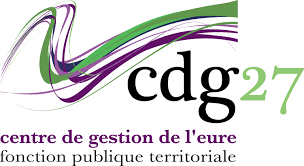 Il s’agit d’un accident de serviceAgent CNRACL
Comment saisir le conseil médical formation plénière
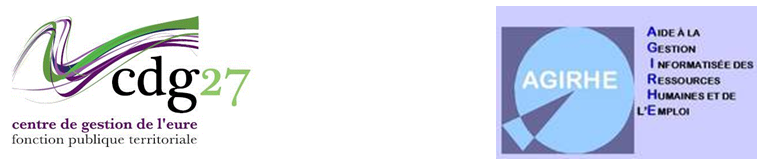 Effectuer la saisine sur Agirhe 
Motif :
Imputabilité au service d’un accident de service ou de trajet
Suite donnée après avis consultatif du conseil médical sur l’imputabilité au service( Favorable, défavorable, sursis à statuer ) :
Avis Favorable, ou défavorable
La collectivité et l’agent reçoivent le Procès verbal
Prise de décision par arrêté par la collectivité
Transmission de l’arrêté par la collectivité à l’agent, au conseil médical et au service carrières
Sursis à statuer
La collectivité et l’agent reçoivent le Procès verbal
La collectivité transmet l’information à l’agent du report de l’avis et le motif (demande expertise complémentaire, demande d’imagerie complémentaire,…)
Retour
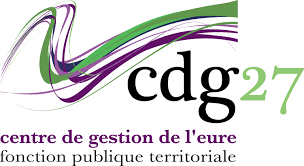 Il s’agit d’un accident de trajet Agent CNRACL
Comment saisir le conseil médical formation plénière
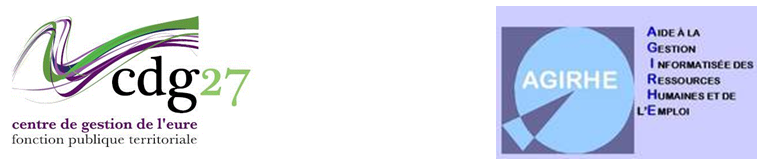 Effectuer la saisine sur Agirhe 
Motif :
Imputabilité au service d’un accident de service ou de trajet
Suite donnée après avis consultatif du conseil médical sur l’imputabilité au trajet domicile-travail( Favorable, défavorable, sursis à statuer ) :
Avis Favorable, ou défavorable
La collectivité et l’agent reçoivent le Procès verbal
Prise de décision par arrêté par la collectivité
Transmission de l’arrêté par la collectivité à l’agent, au conseil médical et au service carrières
Sursis à statuer
La collectivité et l’agent reçoivent le Procès verbal
La collectivité transmet l’information à l’agent du report de l’avis et le motif (demande expertise complémentaire, demande d’imagerie complémentaire,…)
Retour
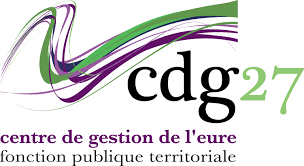 Il s’agit d’une maladie professionnelleAgent CNRACL
Comment saisir le conseil médical formation plénière
Effectuer la saisine sur Agirhe 
Motifs:
Reconnaissance d’une maladie professionnelle
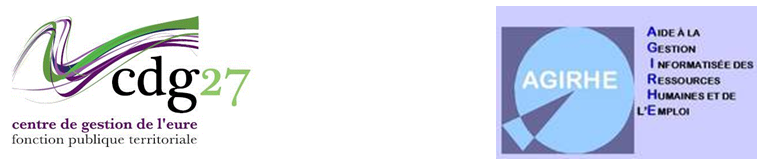 Suite donnée après avis consultatif du conseil médical sur la reconnaissance en maladie professionnelle ( Favorable, défavorable, sursis à statuer ) :
Avis Favorable, ou défavorable
La collectivité et l’agent reçoivent le Procès verbal
Prise de décision par arrêté par la collectivité
Transmission de l’arrêté par la collectivité à l’agent, au conseil médical et au service carrières
Sursis à statuer
La collectivité et l’agent reçoivent le Procès verbal
La collectivité transmet l’information à l’agent du report de l’avis et le motif (demande expertise complémentaire, demande d’imagerie complémentaire,…)
Retour
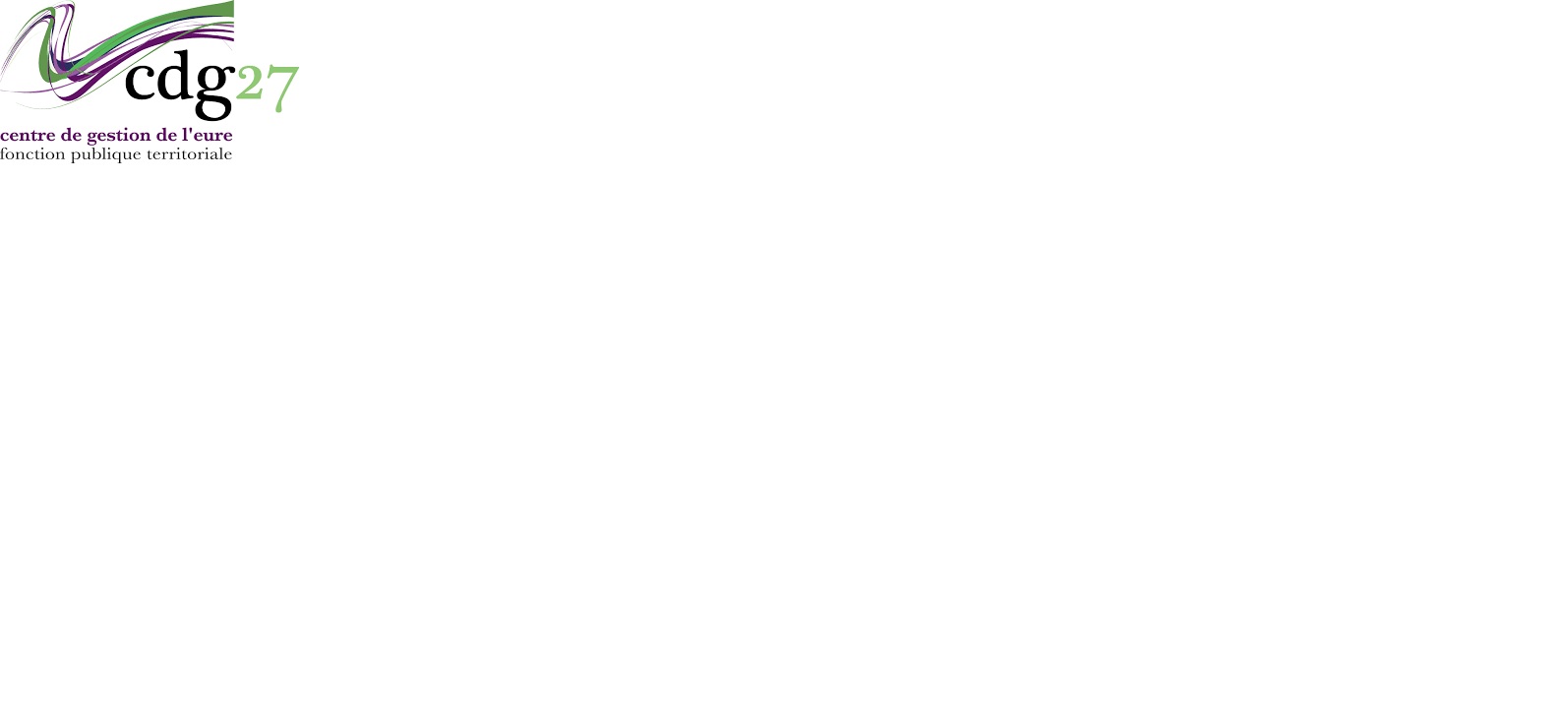 - Votre agent est Titulaire,- Son régime de retraite est L’IRCANTEC.
Il s’agit d’une maladie professionnelle
Il s’agit d’un accident de travail
Il s’agit d’un accident de trajet
Droits Indemnités Journalières
Retour
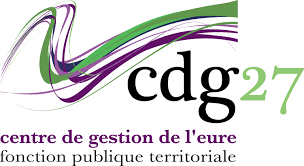 - Votre agent est Titulaire,- Son régime de retraite est L’IRCANTEC.
Retour
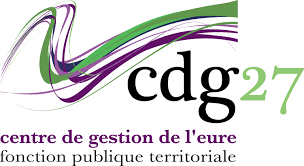 Il s’agit d’un accident du travailAgent Titulaire IRCANTEC
Présomption d’imputabilité
Définition d’un accident du travail (Article L411-1 du code de la sécurité sociale)
« Est considéré comme accident du travail, quelle qu'en soit la cause, l'accident survenu par le fait ou à l'occasion du travail de toute personne salariée ou travaillant à quelque titre ou en quelque lieu que ce soit pour un ou plusieurs employeurs ou chefs d'entreprise »
Retour
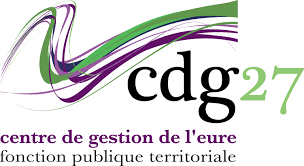 Il s’agit d’un accident du travailAgent Titulaire IRCANTEC
Définition Accident de travail
Retour
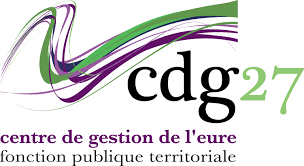 Il s’agit d’un accident de trajet Agent IRCANTEC
Pas de Présomption d’imputabilité
Définition d’un accident de trajet (Article L411-2 du code de la sécurité sociale)
« Est également considéré comme accident du travail, lorsque la victime ou ses ayants droit apportent la preuve que l'ensemble des conditions ci-après sont remplies ou lorsque l'enquête permet à la caisse de disposer sur ce point de présomptions suffisantes, l'accident survenu à un travailleur mentionné par le présent livre, pendant le trajet d'aller et de retour, entre :
1°) la résidence principale, une résidence secondaire présentant un caractère de stabilité ou tout autre lieu où le travailleur se rend de façon habituelle pour des motifs d'ordre familial et le lieu du travail. Ce trajet peut ne pas être le plus direct lorsque le détour effectué est rendu nécessaire dans le cadre d'un covoiturage régulier ;
2°) le lieu du travail et le restaurant, la cantine ou, d'une manière plus générale, le lieu où le travailleur prend habituellement ses repas, et dans la mesure où le parcours n'a pas été interrompu ou détourné pour un motif dicté par l'intérêt personnel et étranger aux nécessités essentielles de la vie courante ou indépendant de l'emploi. »
Retour
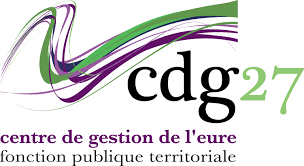 Il s’agit d’un accident de trajetAgent titulaire IRCANTEC
Définition Accident de trajet
Retour
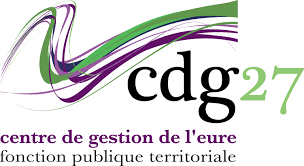 Il s’agit d’une maladie professionnelleAgent Titulaire IRCANTEC
Présomption d’imputabilité
Définition d’une maladie professionnelle (Article L461-1 du code de la sécurité sociale)
«… Est présumée d'origine professionnelle toute maladie désignée dans un tableau de maladies professionnelles et contractée dans les conditions mentionnées à ce tableau.
Si une ou plusieurs conditions tenant au délai de prise en charge, à la durée d'exposition ou à la liste limitative des travaux ne sont pas remplies, la maladie telle qu'elle est désignée dans un tableau de maladies professionnelles peut être reconnue d'origine professionnelle lorsqu'il est établi qu'elle est directement causée par le travail habituel de la victime.
Peut être également reconnue d'origine professionnelle une maladie caractérisée non désignée dans un tableau de maladies professionnelles lorsqu'il est établi qu'elle est essentiellement et directement causée par le travail habituel de la victime et qu'elle entraîne le décès de celle-ci ou une incapacité permanente d'un taux évalué dans les conditions mentionnées à l'article L. 434-2 et au moins égal à un pourcentage déterminé. »
Retour
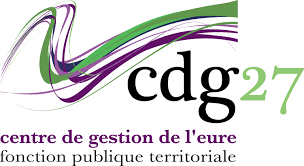 Il s’agit d’une maladie professionnelleAgent Titulaire IRCANTEC
Définition Maladie Professionnelle
Retour
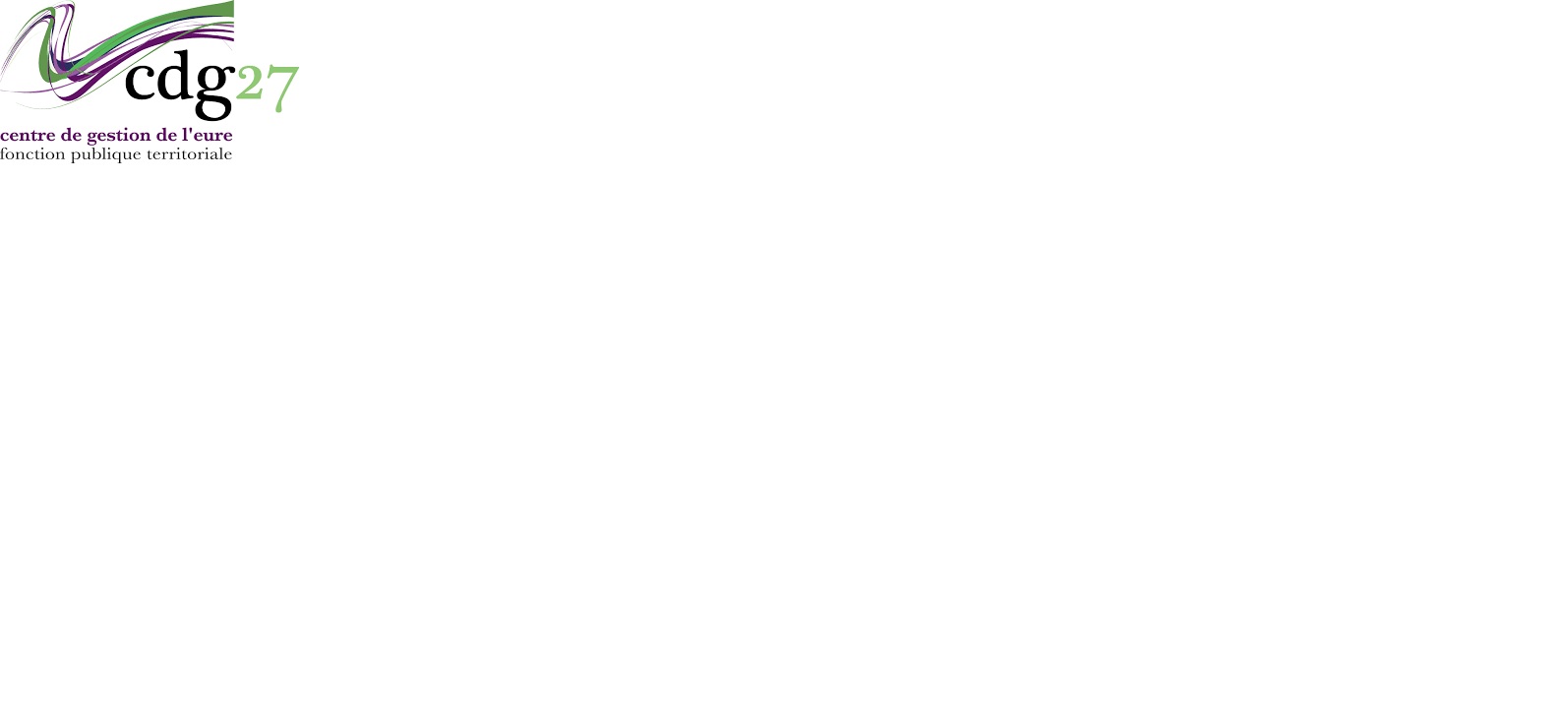 - Votre agent est contractuel,- Son régime de retraite est l’IRCANTEC.
Il s’agit d’un accident du travail
Il s’agit d’un accident de trajet
Il s’agit d’une maladie professionnelle
Droits Indemnités Journalières
Retour
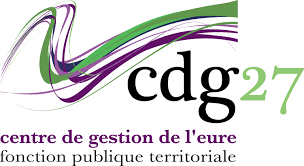 - Votre agent est contractuel,- Son régime de retraite est l’IRCANTEC.
Retour
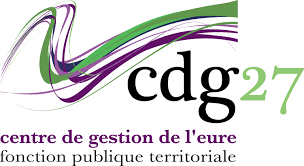 Il s’agit d’un accident du travailAgent contractuel
Présomption d’imputabilité
Définition d’un accident du travail (Article L411-1 du code de la sécurité sociale)
« Est considéré comme accident du travail, quelle qu'en soit la cause, l'accident survenu par le fait ou à l'occasion du travail de toute personne salariée ou travaillant à quelque titre ou en quelque lieu que ce soit pour un ou plusieurs employeurs ou chefs d'entreprise »
Retour
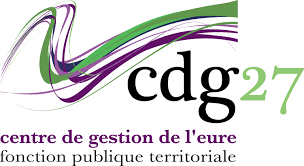 Il s’agit d’un accident du travailAgent contractuel
Définition Accident de travail
Retour
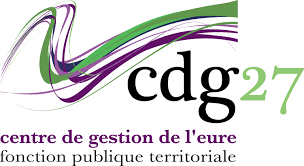 Il s’agit d’un accident de trajet Agent contractuel
Pas de Présomption d’imputabilité
Définition d’un accident de trajet (Article L411-2 du code de la sécurité sociale)
« Est également considéré comme accident du travail, lorsque la victime ou ses ayants droit apportent la preuve que l'ensemble des conditions ci-après sont remplies ou lorsque l'enquête permet à la caisse de disposer sur ce point de présomptions suffisantes, l'accident survenu à un travailleur mentionné par le présent livre, pendant le trajet d'aller et de retour, entre :
1°) la résidence principale, une résidence secondaire présentant un caractère de stabilité ou tout autre lieu où le travailleur se rend de façon habituelle pour des motifs d'ordre familial et le lieu du travail. Ce trajet peut ne pas être le plus direct lorsque le détour effectué est rendu nécessaire dans le cadre d'un covoiturage régulier ;
2°) le lieu du travail et le restaurant, la cantine ou, d'une manière plus générale, le lieu où le travailleur prend habituellement ses repas, et dans la mesure où le parcours n'a pas été interrompu ou détourné pour un motif dicté par l'intérêt personnel et étranger aux nécessités essentielles de la vie courante ou indépendant de l'emploi. »
Retour
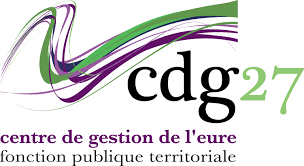 Il s’agit d’un accident de trajetAgent contractuel
Définition Accident de trajet
Retour
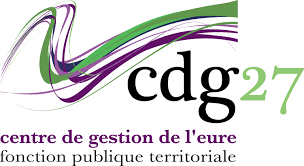 Il s’agit d’une maladie professionnelleAgent contractuel
Présomption d’imputabilité
Définition d’une maladie professionnelle (Article L461-1 du code de la sécurité sociale)
«… Est présumée d'origine professionnelle toute maladie désignée dans un tableau de maladies professionnelles et contractée dans les conditions mentionnées à ce tableau.
Si une ou plusieurs conditions tenant au délai de prise en charge, à la durée d'exposition ou à la liste limitative des travaux ne sont pas remplies, la maladie telle qu'elle est désignée dans un tableau de maladies professionnelles peut être reconnue d'origine professionnelle lorsqu'il est établi qu'elle est directement causée par le travail habituel de la victime.
Peut être également reconnue d'origine professionnelle une maladie caractérisée non désignée dans un tableau de maladies professionnelles lorsqu'il est établi qu'elle est essentiellement et directement causée par le travail habituel de la victime et qu'elle entraîne le décès de celle-ci ou une incapacité permanente d'un taux évalué dans les conditions mentionnées à l'article L. 434-2 et au moins égal à un pourcentage déterminé. »
Retour
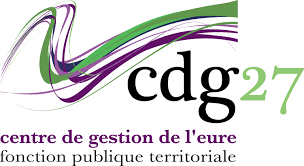 Il s’agit d’une maladie professionnelleAgent contractuel
Définition Maladie Professionnelle
Retour